Фінансові ризики підприємств
Спеціальність 241 Готельно-ресторанна справа галузі знань 24 Сфера обслуговування
Компетенції:
Здатність до абстрактного мислення, аналізу та синтезу. 
Здатність управляти підприємством, приймати рішення у господарській діяльності суб’єктів готельного та ресторанного бізнесу.
Здатність працювати з технічною,економічною, технологічною та іншою документацією та здійснювати розрахункові операції суб’єктом готельного та ресторанного бізнесу.
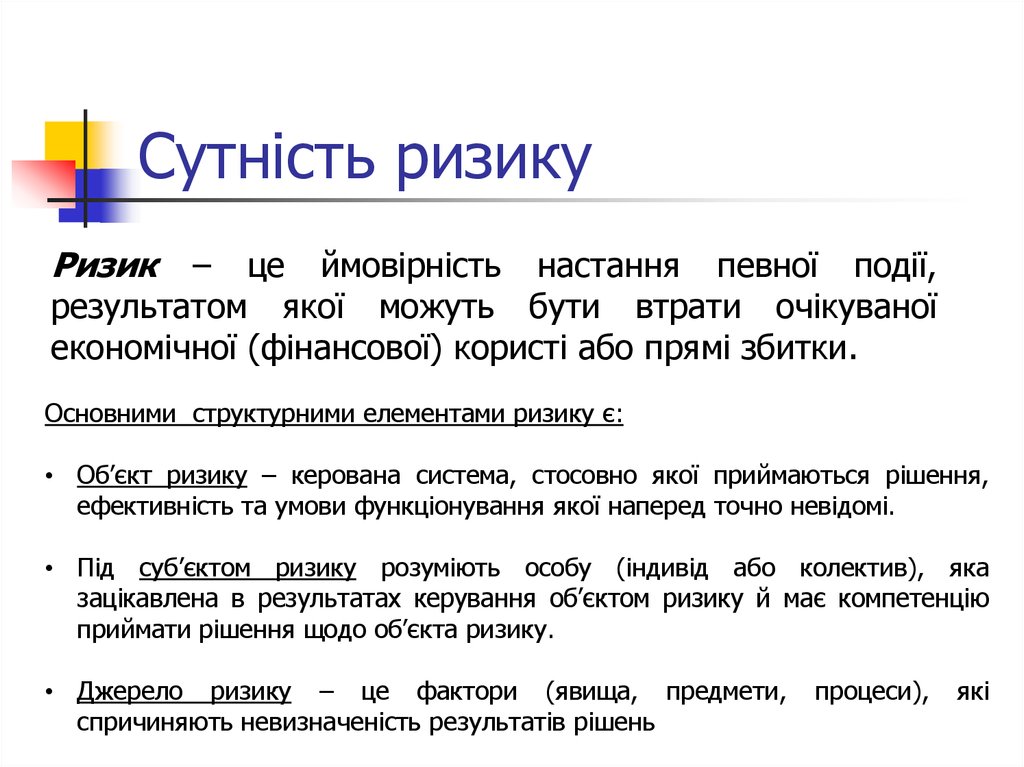 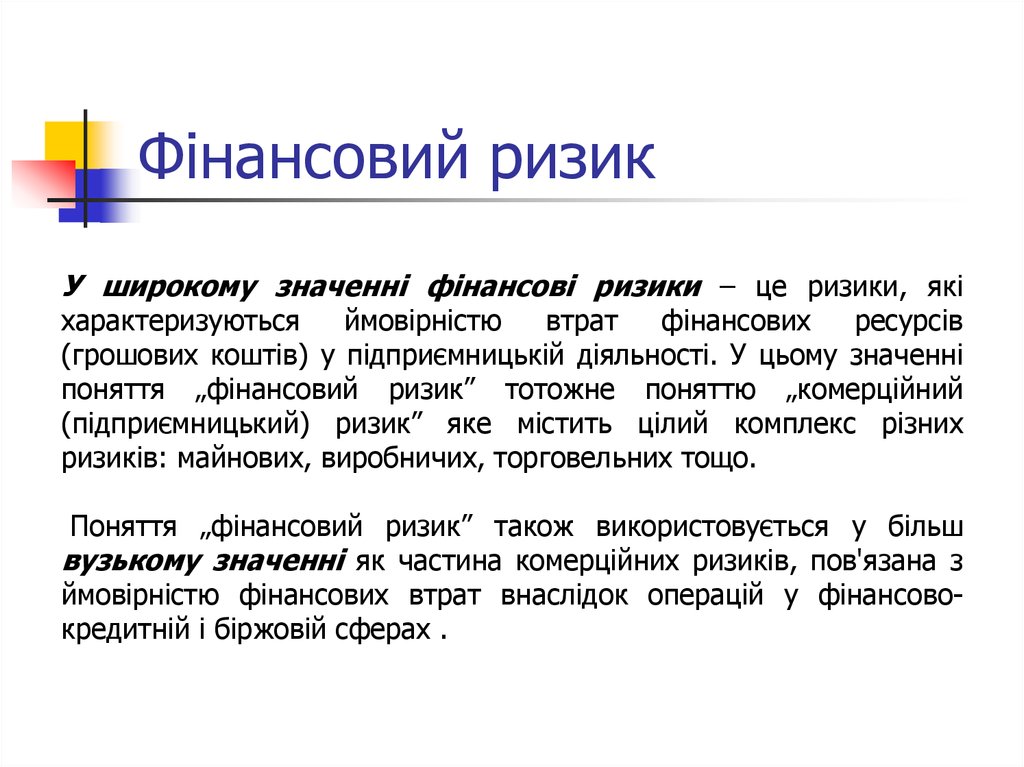 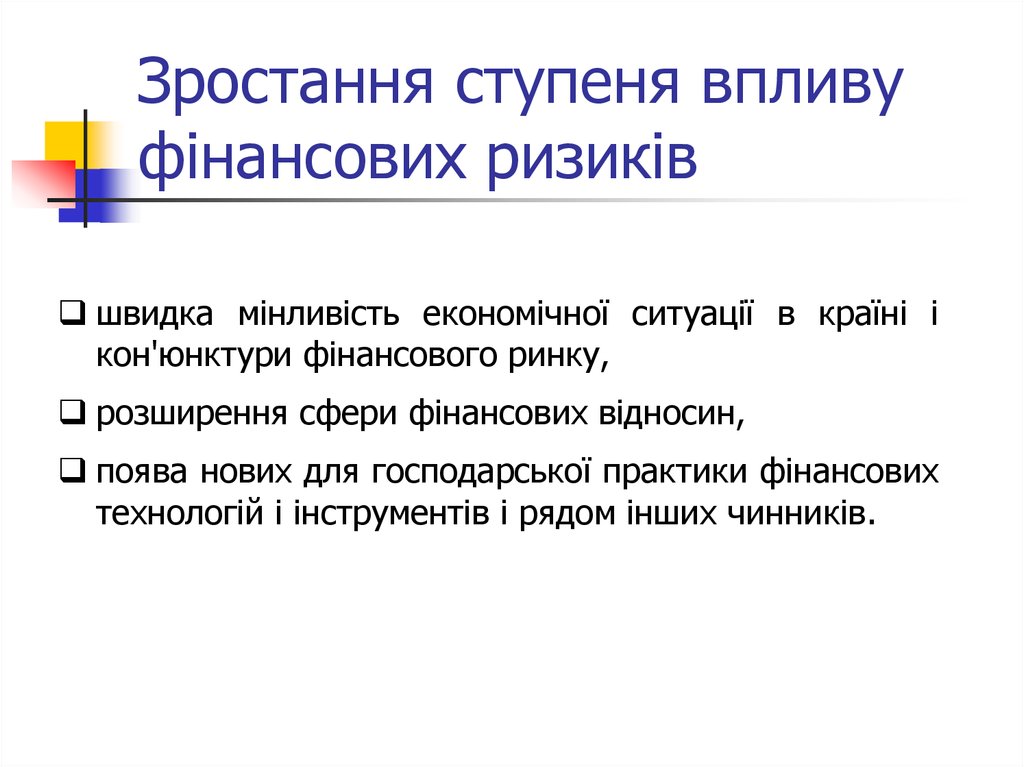 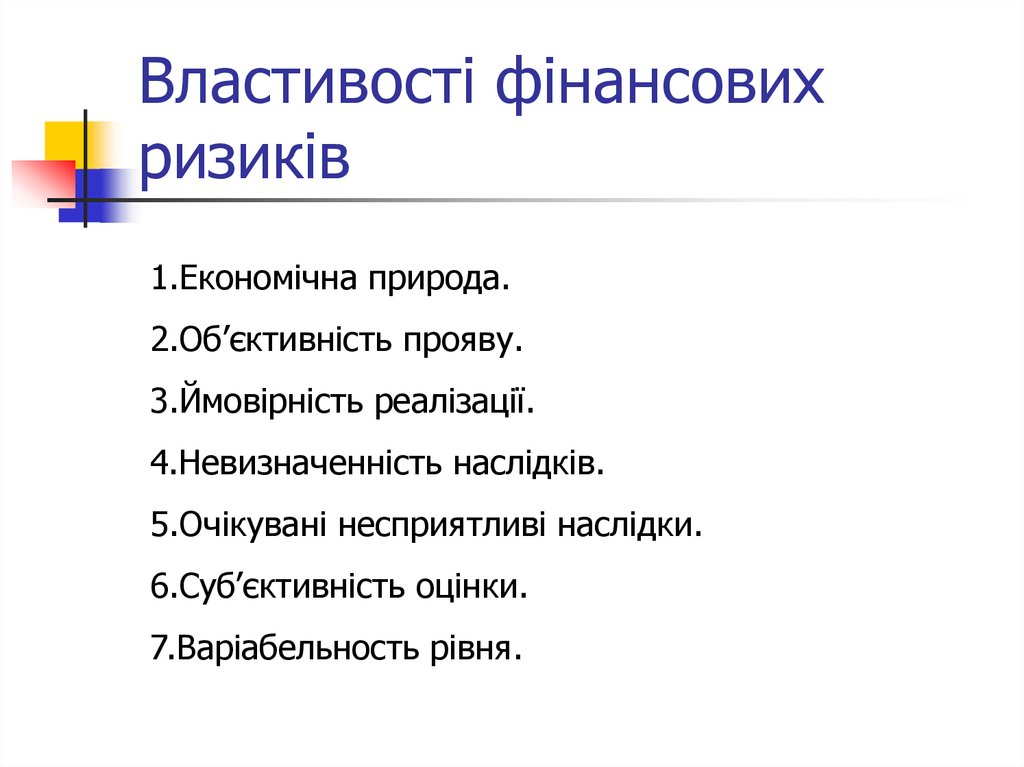 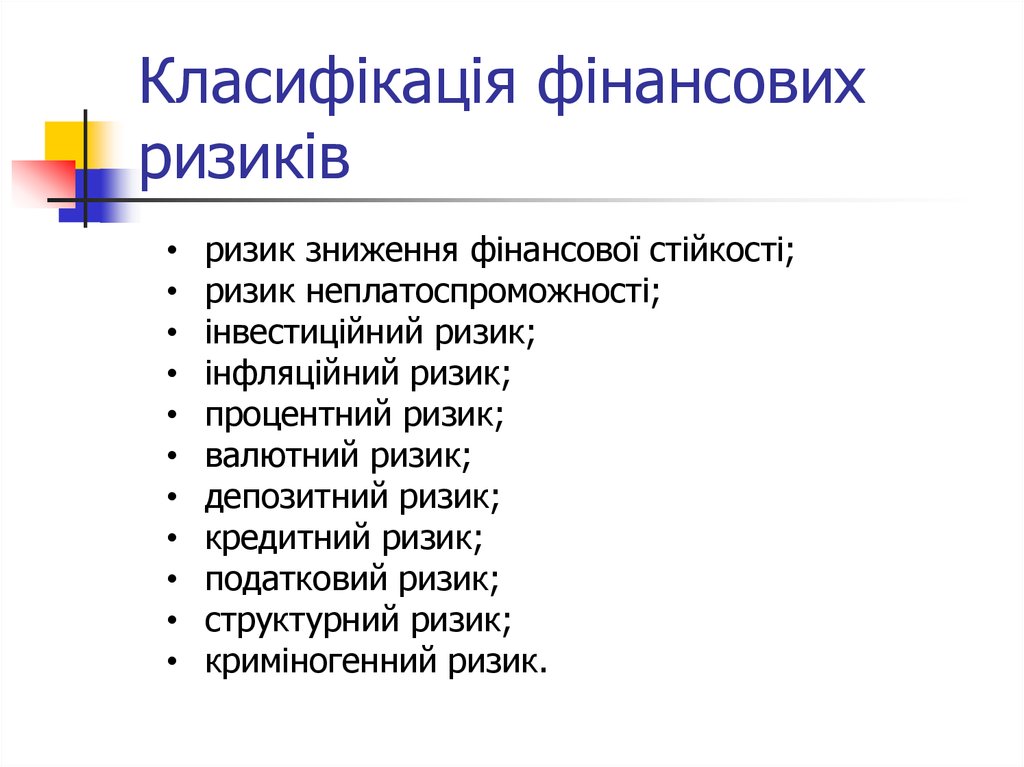 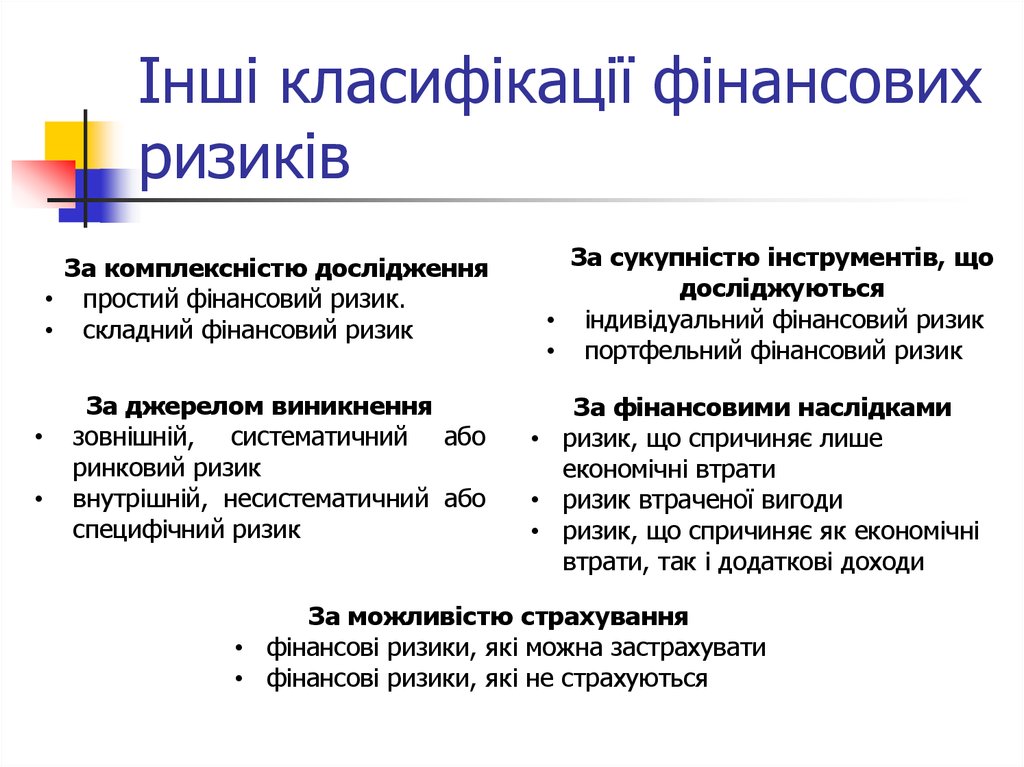 Додаткові джерела інформації:
Вітлінський В.В. Концептуальні засади ризикології у фінансовій діяльності / В.В. Вітлінський // Фінанси України. – 2003. – № 3. – С. 4.
Кім Ю.Г. Фінансові ризики в системі фінансово-економічної безпеки підприємства / Ю.Г. Кім // Фінанси України. – 2005. – № 6. – С. 13.
Камлик М.І. Економічна безпека підприємницької діяльності. Економіко-правовий аспект : навч. посіб. / М.І. Камлик. – К. : Вид-во «Атака», 2005. – 432 с.
Коваленко Л.О. Фінансовий менеджмент : навч. посіб. – 2-е вид., перероб. і доп. / Л.О. Коваленко, Л.М. Ремньова. – К. : Вид-во «Знання», 2005. – 485 с.